service delivery journey
SOITRON GROUP
1991 Company founded
7 Countries
Bulgaria, Romania, Turkey, UK, Czech Republic, Slovakia, Poland
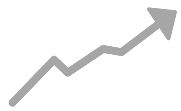 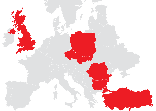 Facts and figures


CEE based IT system integrator and outsourcing services provider
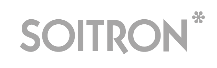 24% Average YoY revenue growth
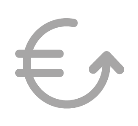 102mil. €  Revenue 2017
~800 Employees And growing
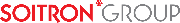 Planning the journey
Transformation  Drivers
SETTING THE RIGHT OUTSOURCING STRATEGY
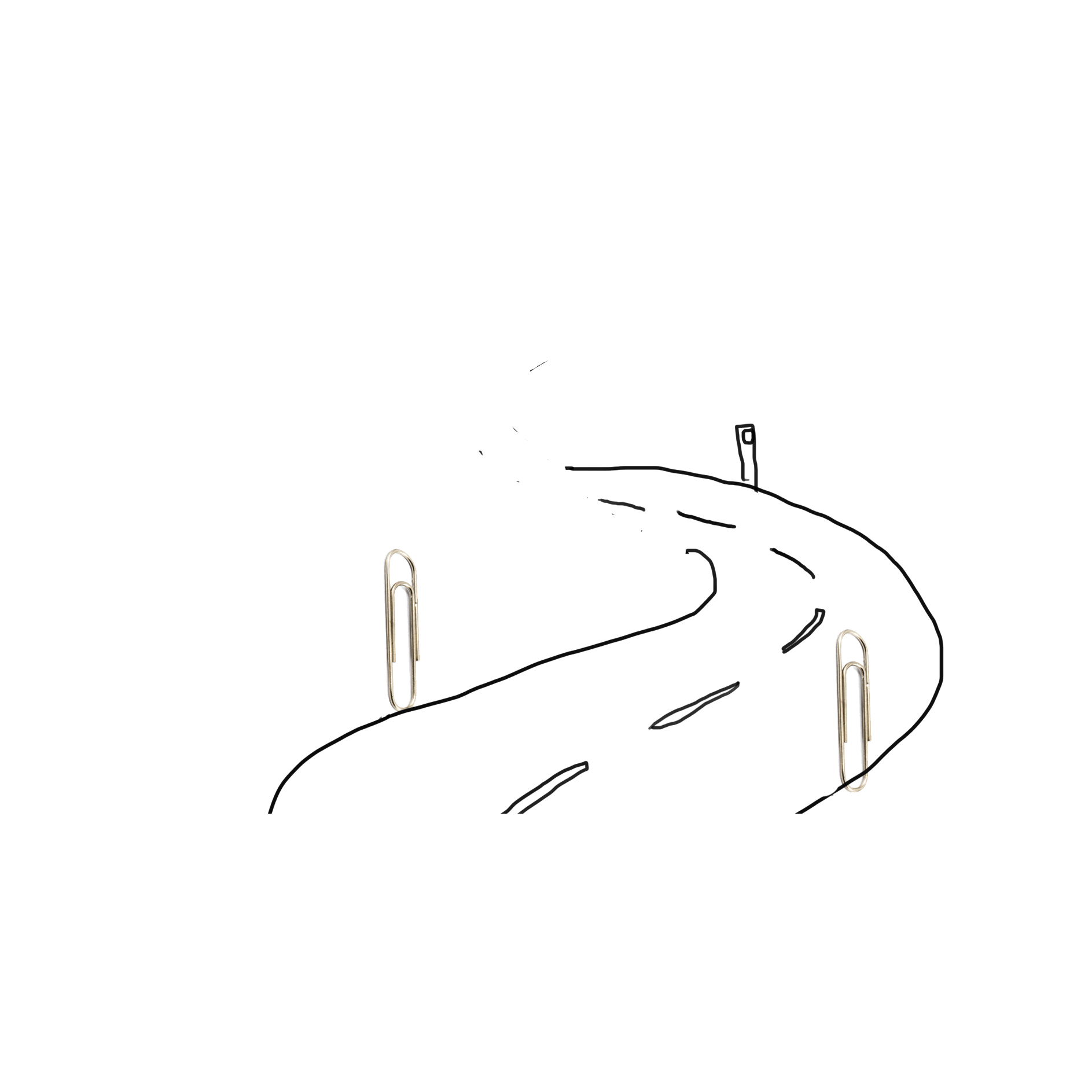 journey for GBS & SSC from service provider perspective
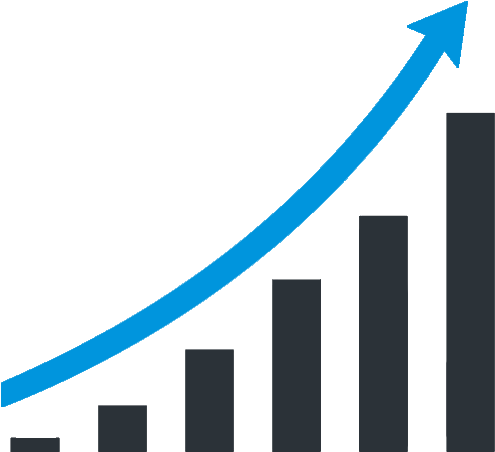 Customer Trust 
Delivery &rity
SSC Accelerated Efficiency
RPA Application
SSC Competence Emergance
Process mapping
Decomposnition
Learing by doing
Knowledge transfer
Ramping-up competence
Starting to collect the insights
Typically (Time & Material)
Process & Technological Automation
No human touch
Machine Learning 
AI
Error reduction
Standardisation
Scalability
Reduced Cycle Times
Process Reengineering
Optimisation & Consolidation
Efficiency based KPI’s
E2E Ownership
YoY efficiency gains
Closer Tracking Demand to Utilisation
Redundance of unnesasary process steps
Typically SLA / SOW
Managed Service Model
CUSTOMER 
SAT
QUALITY
EFFICIENCY
Impact Dimensions
Business Impact
Operational Impact
Cost Impact
Increase in process accuracy
Reduction in process cycle time
Improvement in staff productivity
Improvement in SLA compliance
Return On Investments (ROI)
Capacity enhancement
Time taken to achieve ROI
Cost reduction and cost avoidance
Improving customer experience
Creating new business models
Decreasing time-to-market for new and innovative products and services
Process transformation and design thinking
Improving employee experience
Example Operations scope
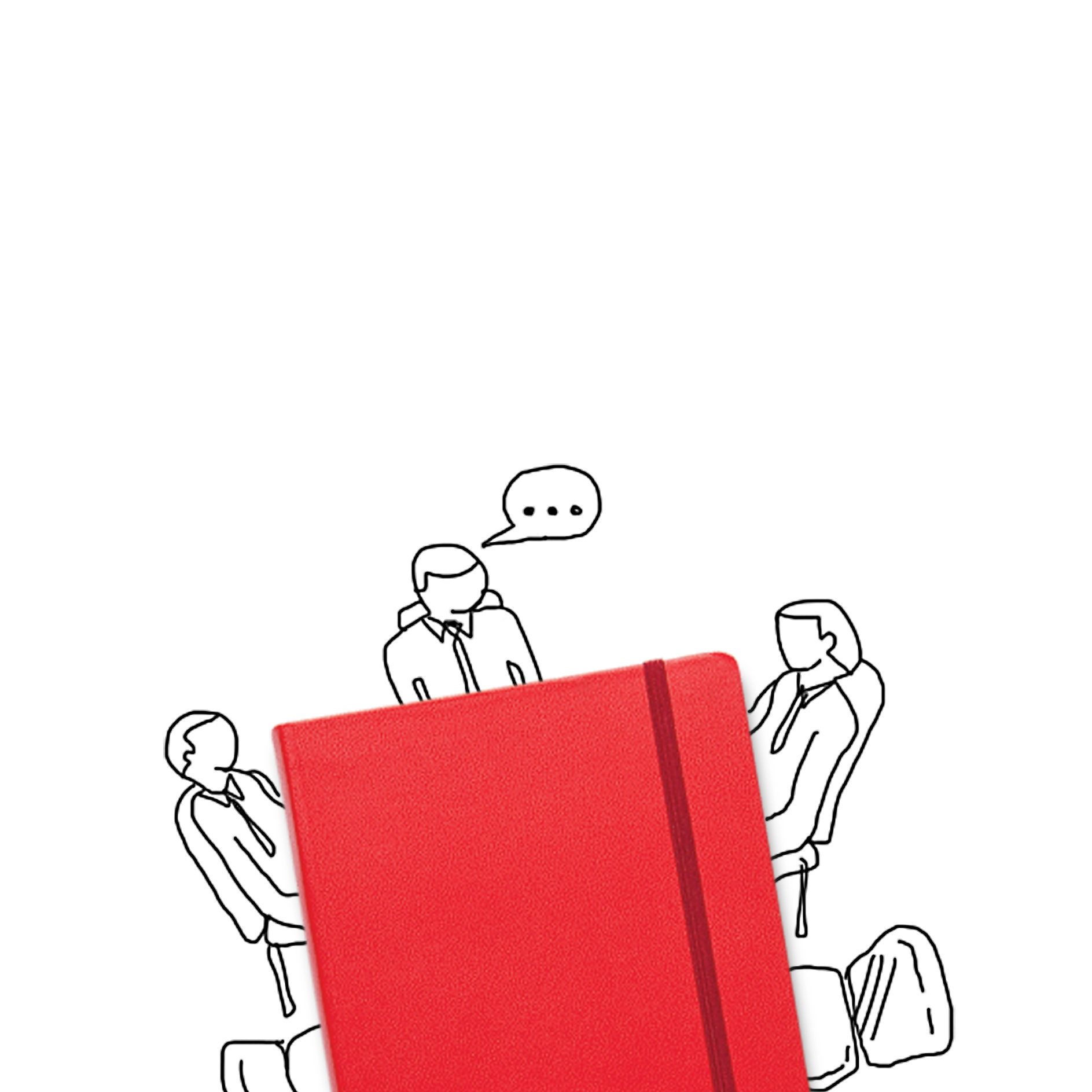 Fleet Operations Team: part of Managed Print Service offering with focus on: data entry, data mining, data validation, reporting, root case analysis (remote troubleshooting) & request handling (for inactive devices) & data quality assurance


Repetitive tasks, structured data

7k corporate clients

20k interactions / month Voice and Non-voice– written/email, on-call and chat

5 Languages

500k printing devices / month
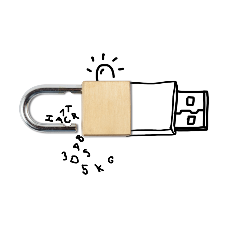 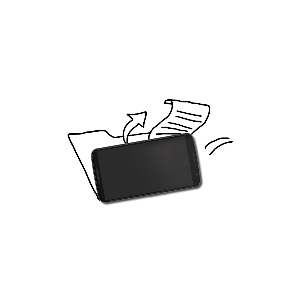 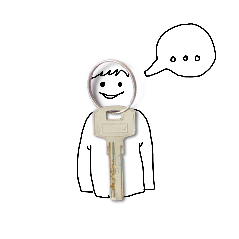 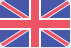 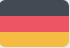 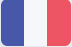 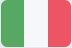 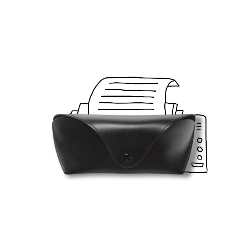 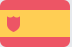 6
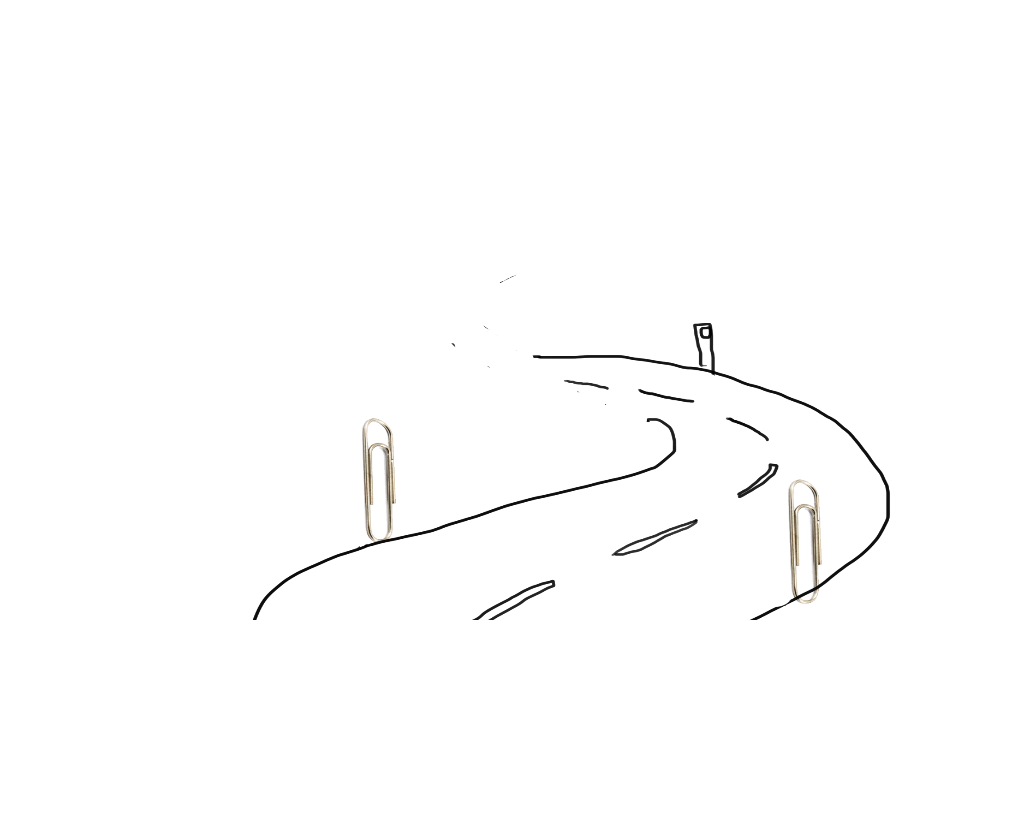 reaching productivity/cost road-sign
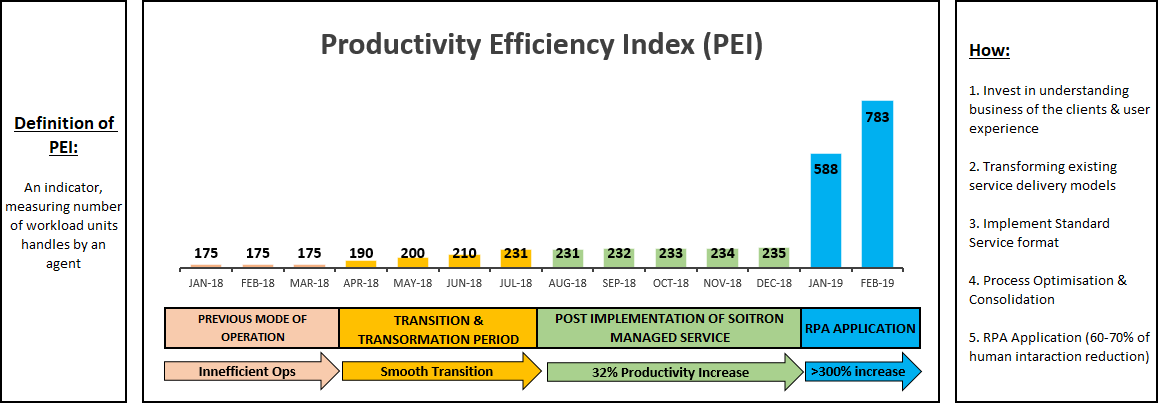 7
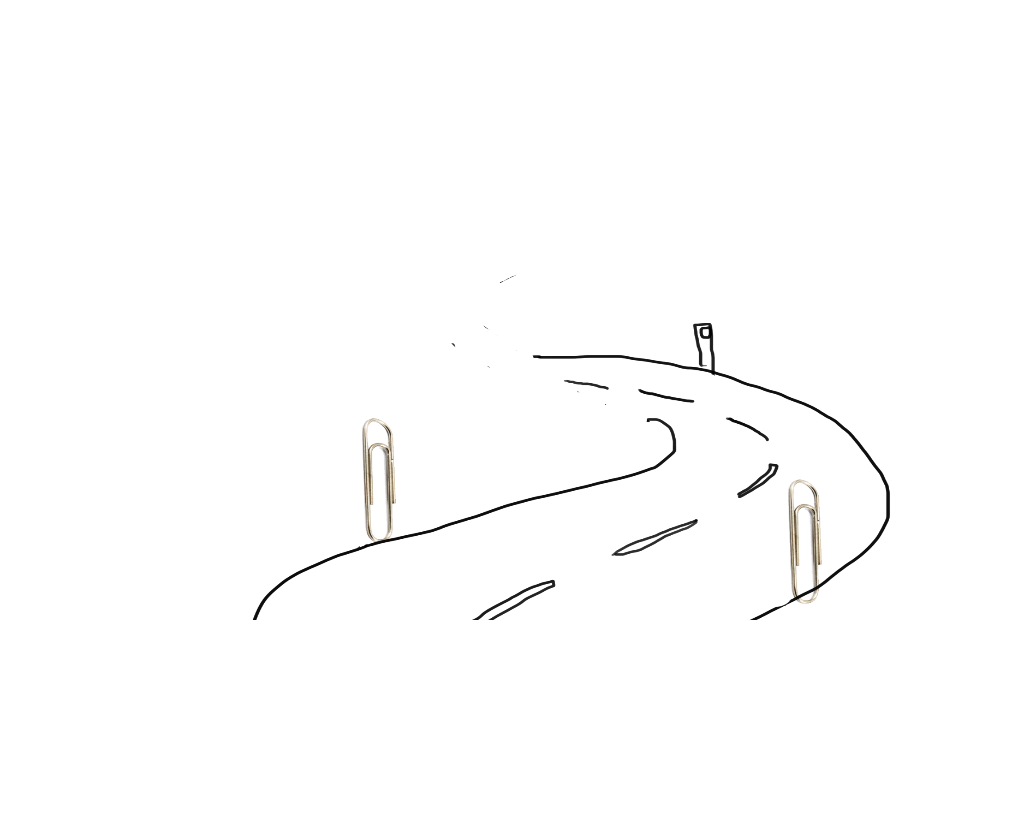 Reaching service quality road-sign
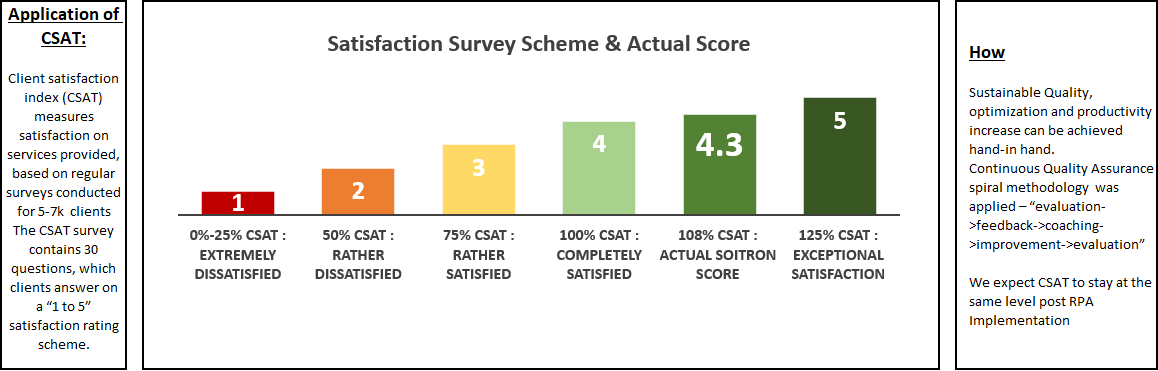 8
RPA process automation use cases AREAs
Common business processes and activities
Activities in commercial functions
Activities in support functions
Sales:
Creating and delivering invoices
Updating CRM

Customer service: 
Loading a detailed customer profile
Know Your Customer
Getting detailed billing data
Updating user preferences and other user information
Resolving simple but common customer issues
HR
Candidates sourcing
Employment history verification
Hiring& onboarding & headcount leave processes
Payroll automation
Employee data management
Expense management
HR virtual assistants

Operations
Updating inventory records
Issuing refunds
Invoice processing
Claims processing

Procurement
Updating vendor records
Responding to partners queries
Quote-to-cash
Procure-to-pay
Customer onboarding
Data migration and entry
Extracting data from PDFs, scanned documents and other formats
Periodic report preparation and dissemination
Generating mass emails
Tech support
Regular diagnostics
Regular testing
Fault remediation
Access management 
Audits
Infrastructure checks
Software installations

Finance:
Financial planning
Reconciliation
Archiving
Data processing
Reporting
Industry trends
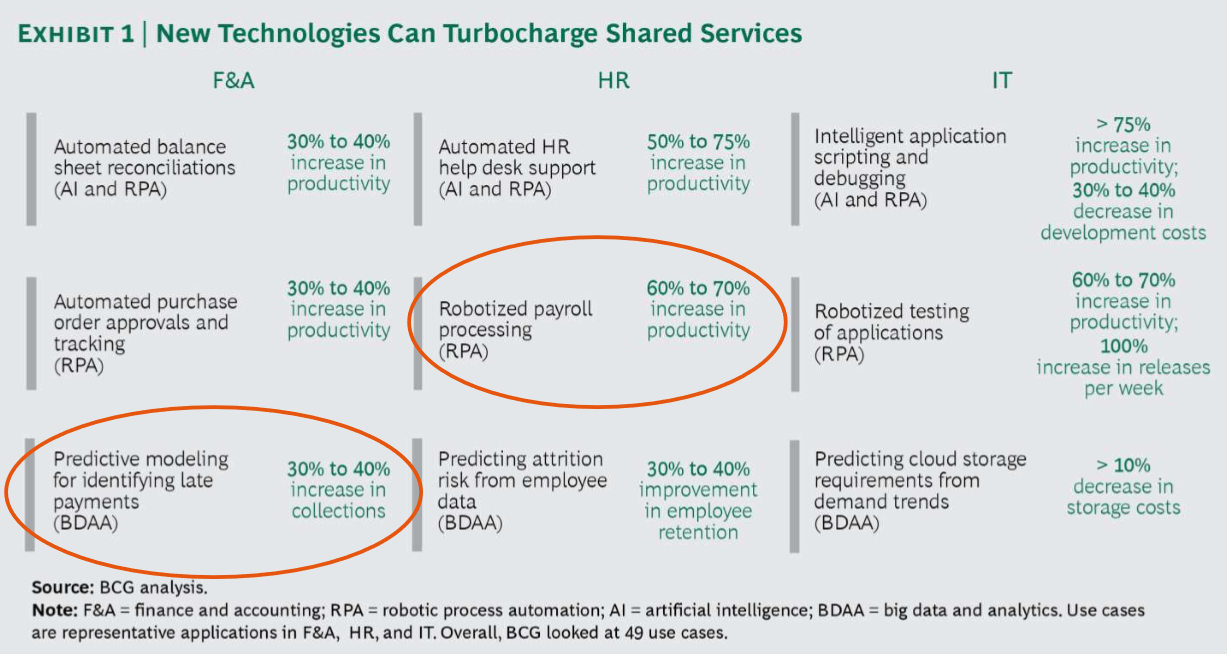 Source: CEB Councils 2018
10
Journey stats
Transformation  Drivers
Back-up
Goals – messages to deliver
Brand Awareness: Who we are (with focus on outsourcing strategy advisory/ RPA)
Gaining Trust with various stages of service delivery
Real application of RPA 
Initial Scope
Managed Service
RPA - Statistics + Video
4) Other possible areas of implementation
5) Industry trends & expectations
6) Lack of Bias towards one technology only (UI Path, AA, BluePrism)
13
Soitron group – PRODUCT PORTFOLIO
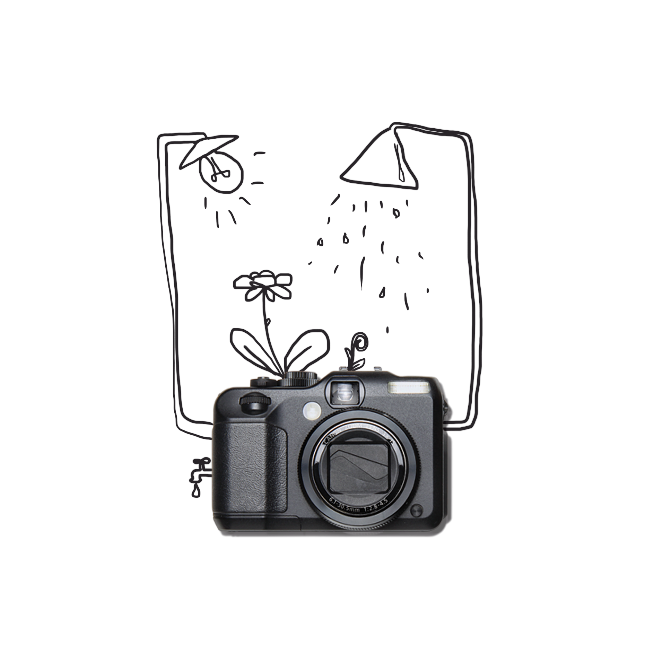 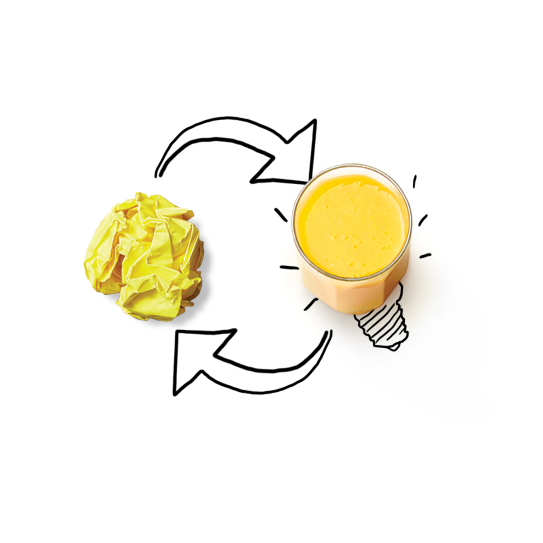 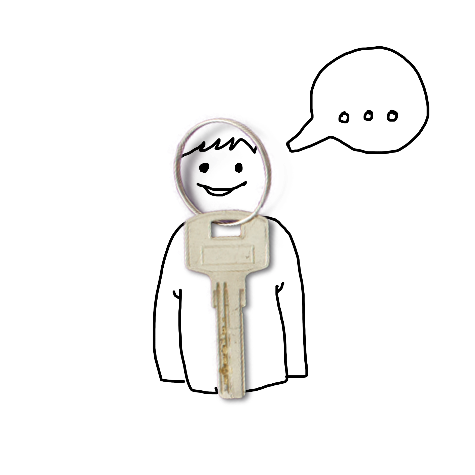 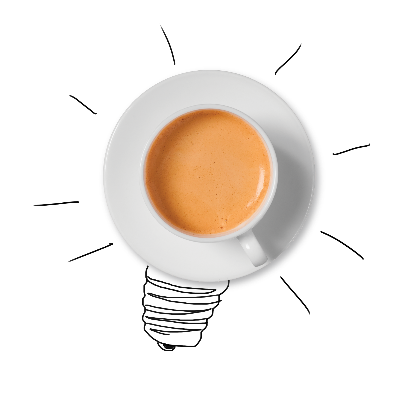 RPA & Innovation
Transformation & Software solutioning
Managed Outsourcing Services
System Integration
IQ BOTS, Meta Bots, Task Bots
Biometrics (Voice, Fingerprints, Face, Geo-location, Vocal Password Reset) 
Smart Utilities Management (Smart Lockers, Water Meters, Parking Sensors)

MOSY (Special Solution)
- Staff Augmentation
- Managed ITO
Desktop Services
Service Desk
Platform Support
Networking Services
- Managed BPO
Project Management Services
PMO aaS
Software Solutioning
Custom Apps Development
CRM Solutions
Transformation Management
ITSM Solutions 
Software Transitions & Migrations
IT Infrastructure
Unified Communication
Business Video
Security
Cloud Solutions
KNOWLEDGE SHARING